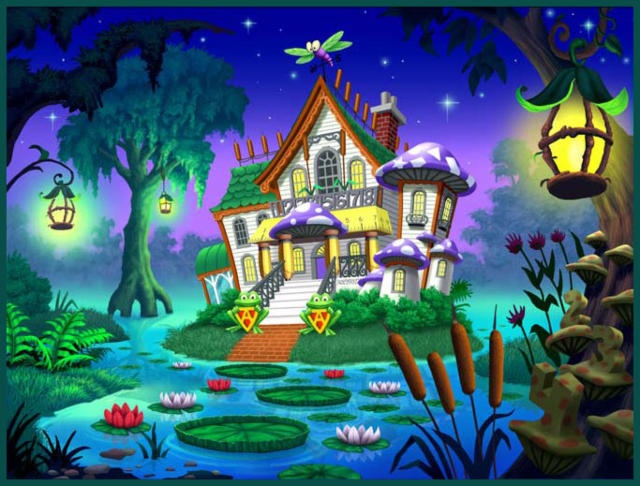 Принцесса «Э».
Стоит на горе сказочный
Замок.
Живёт в нём прекрасная принцесса «Э» с дочерьми «Ээ», «Эй».
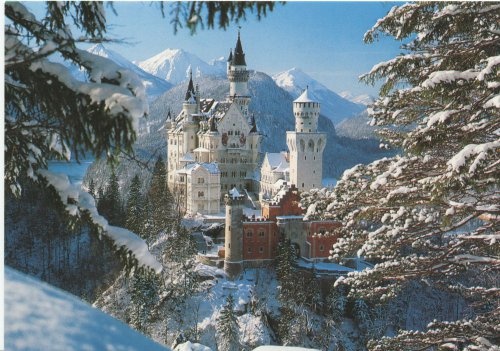 Вот  собрались  к  ним в гости из далёкой  страны  тётя «Е» с дочкой «Еэ» . Прилетают они на сказочных оленях с рогами, похожими на буквы «Y»  «YY» «Yй», сопровождает их Санта  Клаус с  ремнём с 
 надписью «Оо», потому что он дарит подарки и дети восклицают:»Оо!».
Шэнэ жэлээр! Шэнэ баяраар!